Федеральное государственное бюджетное образовательное учреждение высшего образования 
«Приморская государственная сельскохозяйственная академия»
Тракторы, автомобили
и сельскохозяйственные машины
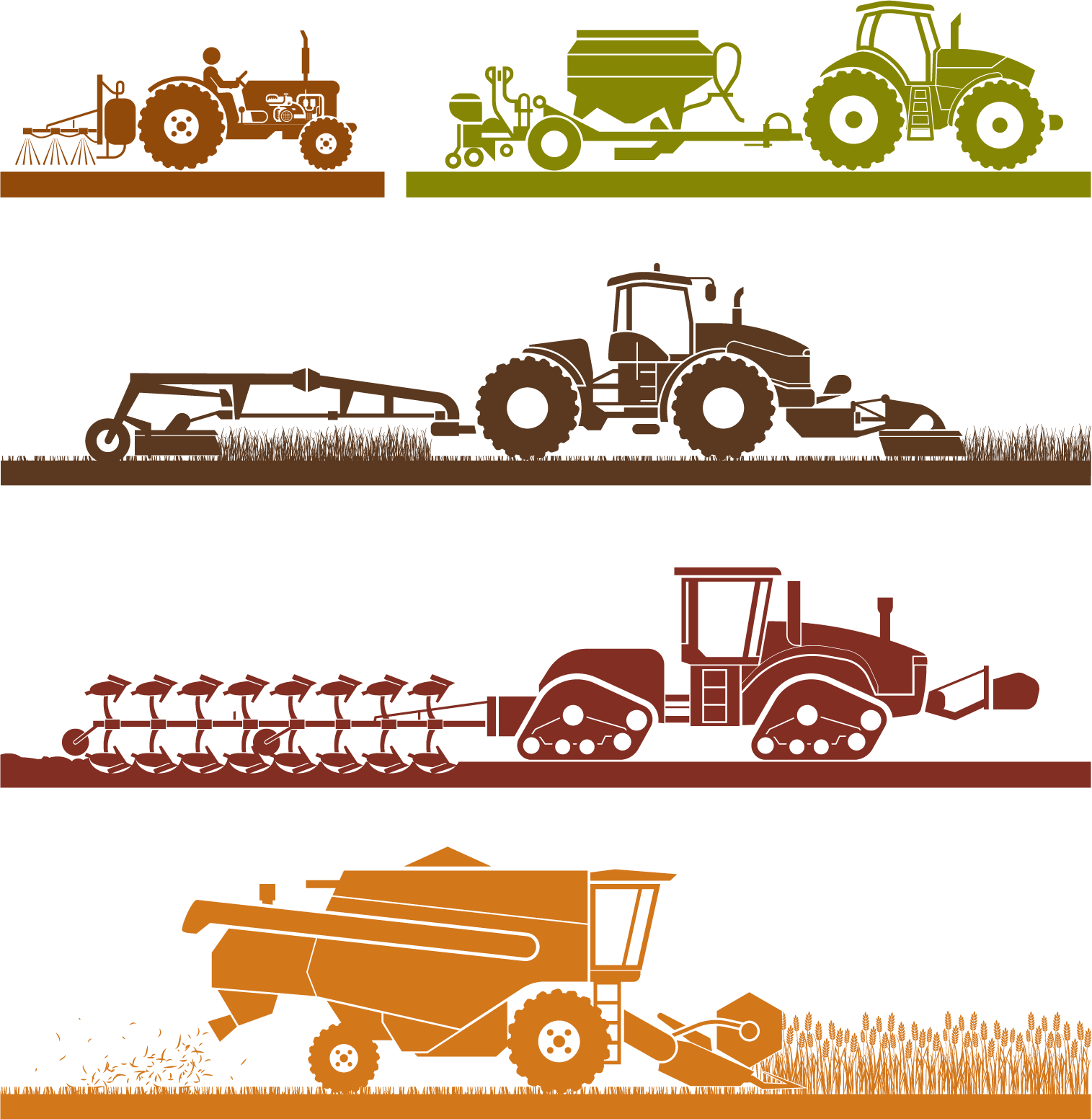 СОДЕРЖАНИЕ ЗАНЯТИЯ
3.1 Классификация тракторов и автомобилей, области применения
3.2 Сельскохозяйственные машины общего назначения. Почвообрабатывающие машины, машины для внесения удобрений
3.3 Сельскохозяйственные машины общего назначения.
Машины для химической защиты растений, машины для орошения
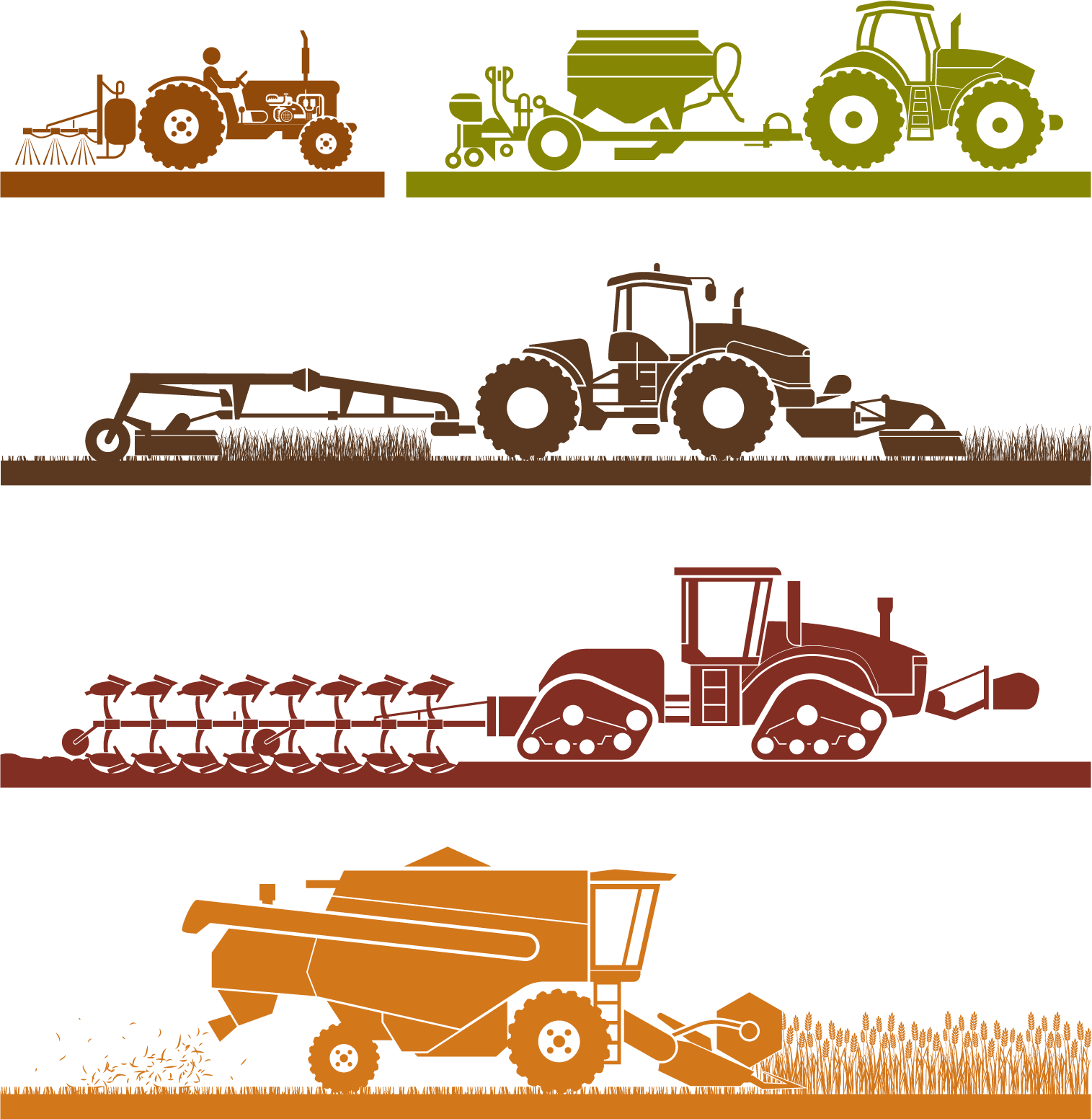 Классификация 
тракторов и автомобилей
Тракторы и автомобили
– сложные мобильные энергетические и транспортные средства, используемые для комплексной механизации и автоматизации сельскохозяйственного производства, а также для перевозки сельскохозяйственных грузов и пассажиров.
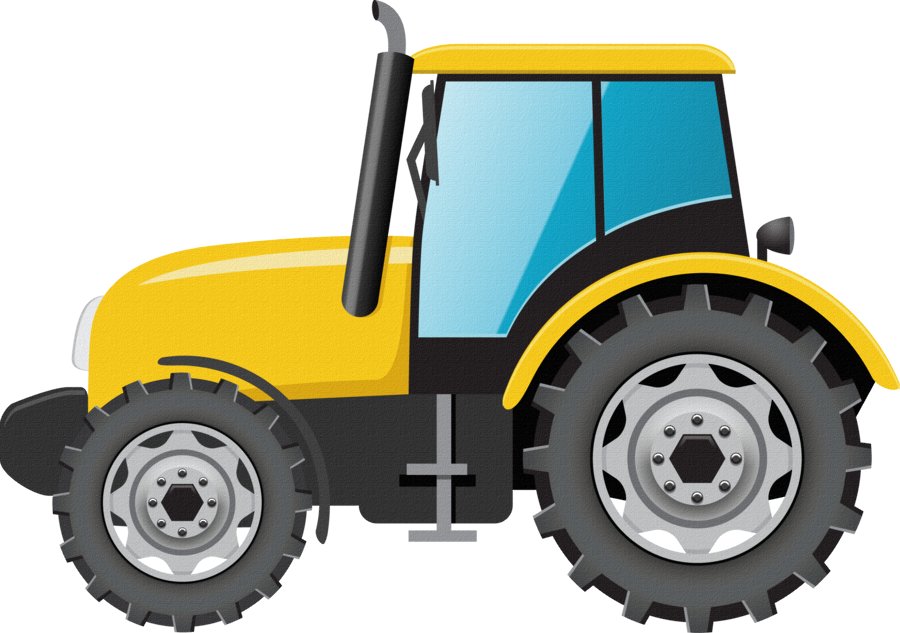 Классификация 
тракторов и автомобилей
Трактор – колесная или гусеничная самоходная машина, предназначенный для передвижения прицепных или навесных сельскохозяйственных и дорожных машин, а также прицепов. Рабочие органы и механизмы этих машин могут приводиться в действие от двигателя трактора через вал отбора мощности (ВОМ). 

В сельскохозяйственном производстве наибольшее применение получили тракторы девяти классов с тяговым усилием 2; 6; 9; 14; 20; 30; 40; 50; 60 кН.
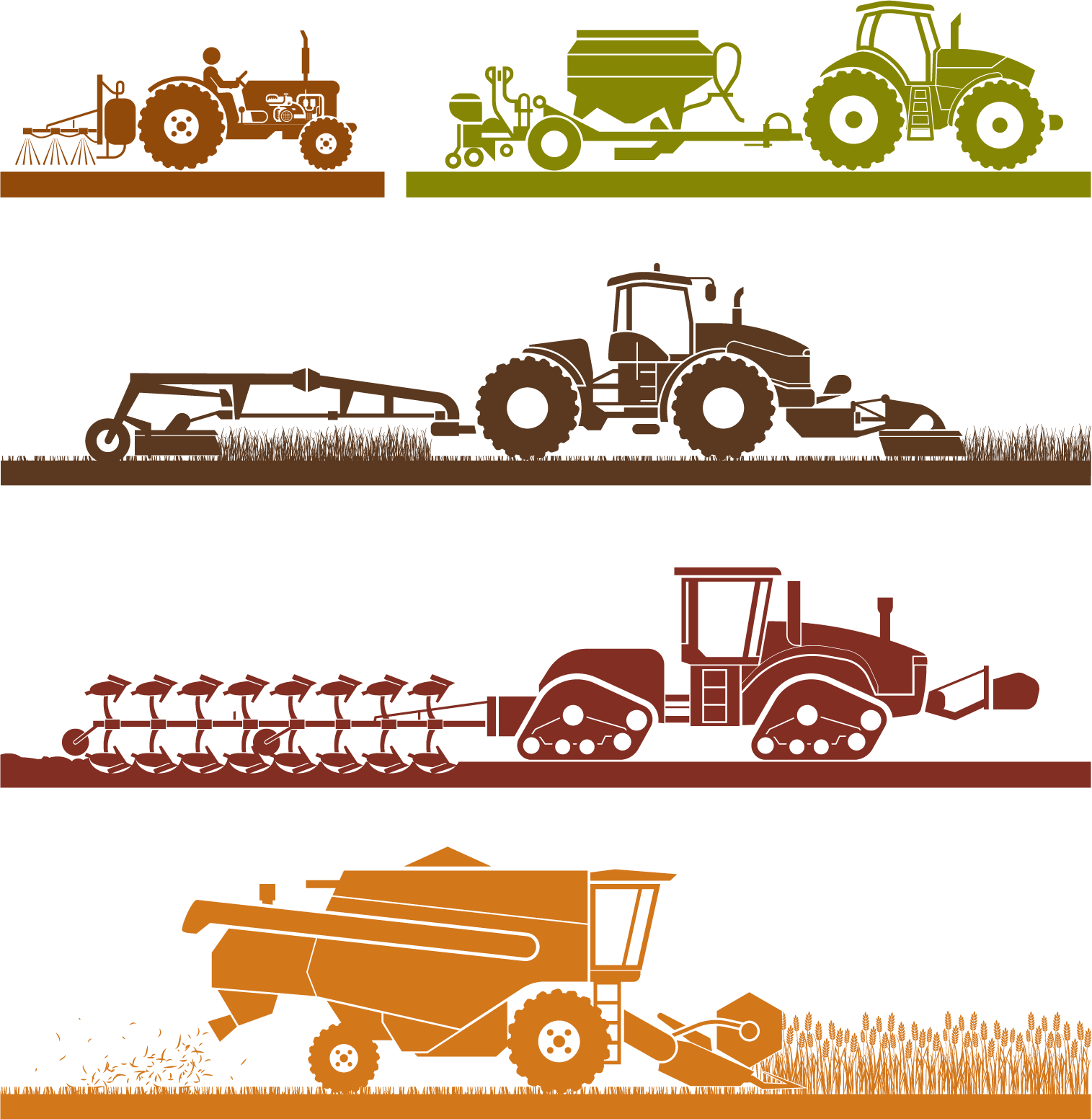 КЛАССИФИКАЦИЯ 
ТРАКТОРОВ
по назначению
по типу ходовой
по типу остова
общего назначения
рамные
колесные
полурамные
универсально-пропашные
гусеничные
безрамные
специализированные
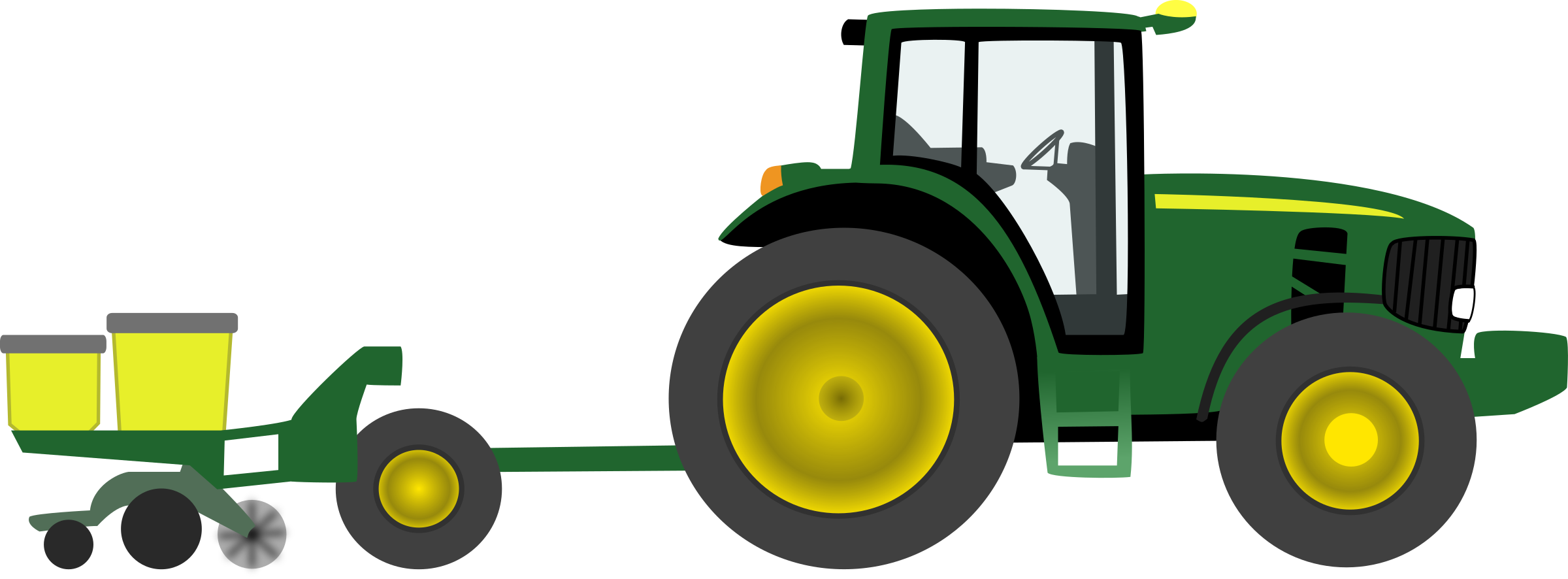 КЛАССИФИКАЦИЯ АВТОМОБИЛЕЙ
по назначению
по роду топлива и виду двигателя
по числу осей
по проходимости
грузовые
дизельные
двухосные
ограниченной
бензиновые
трехосные
общего назначения
повышенной
четырехосные
газогенераторные
высокой
специализиро-ванные
многоосные
газобаллонные
пассажирские
электрические
специальные
паровые
газотурбинные
6
Основные механизмы и агрегаты гусеничного трактора: двигатель, трансмиссия, ходовая часть, механизмы управления, рабочее и вспомогательное оборудование
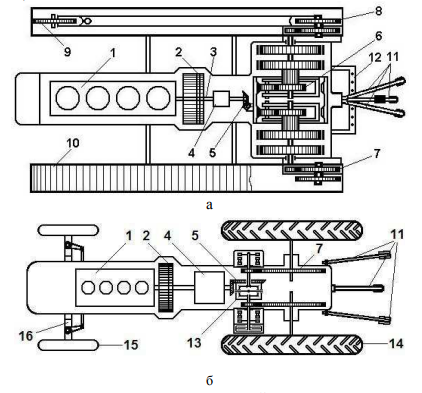 Схема расположения основных частей, их механизмов и деталей: 
а – гусеничный трактор ДТ-75М; 
б – колесный трактор МТЗ-80: 1- двигатель; 
2 – сцепление; 3 – соединительный вал; 
4 – коробка передач; 5 – главная передача; 
6 – планетарный механизм; 7 – конечная передача; 8 – ведущая звездочка; 
9 – направляющее колесо; 10 – гусеничная цепь; 11 − гидронавесная система; 
12 – прицепное устройство; 
13 – дифференциал; 14 – ведущее колесо; 
15 – управляемое колесо; 
16 – передний мост
Трансмиссия предназначена для передачи потока мощности от двигателя к ведущим колесам (звездочкам гусениц).
Ходовая часть объединяет все сборочные единицы в одно целое и служит для перемещения трактора по опорной поверхности.
Органы управления, воздействуя на ходовую часть, изменяют траекторию движения трактора, останавливают и удерживают его неподвижно.
Рабочее оборудование. На современных тракторах используют гидронавесную систему, регулятор глубины обработки почвы, догружатель ведущих колес, вал отбора мощности (ВОМ), приводной шкив, прицепное устройство.
Вспомогательное оборудование трактора включает в себя кабину, органы управления и контроля, устройства для создания микроклимата в кабине и снижения уровня вибрации, шума и др.
Основные части автомобиля – двигатель, шасси и кузов. 
Принципиальная схема расположения основных частей и механизмов автомобиля мало отличается от схемы их расположения у колесного трактора.
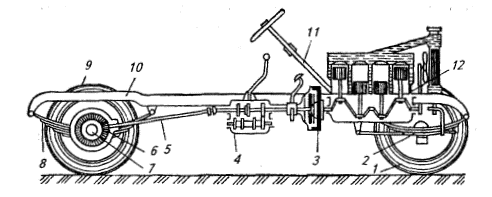 Расположение основных механизмов автомобиля: 1 – направляющее колесо; 
2 – передняя подвеска; 3 – сцепление; 4 – коробка передач; 5 –карданная передача; 6 – главная передача; 7 – дифференциал; 8 – задняя подвеска 9 – ведущее колесо; 10 – рама; 11 – рулевое управление; 12 – двигатель
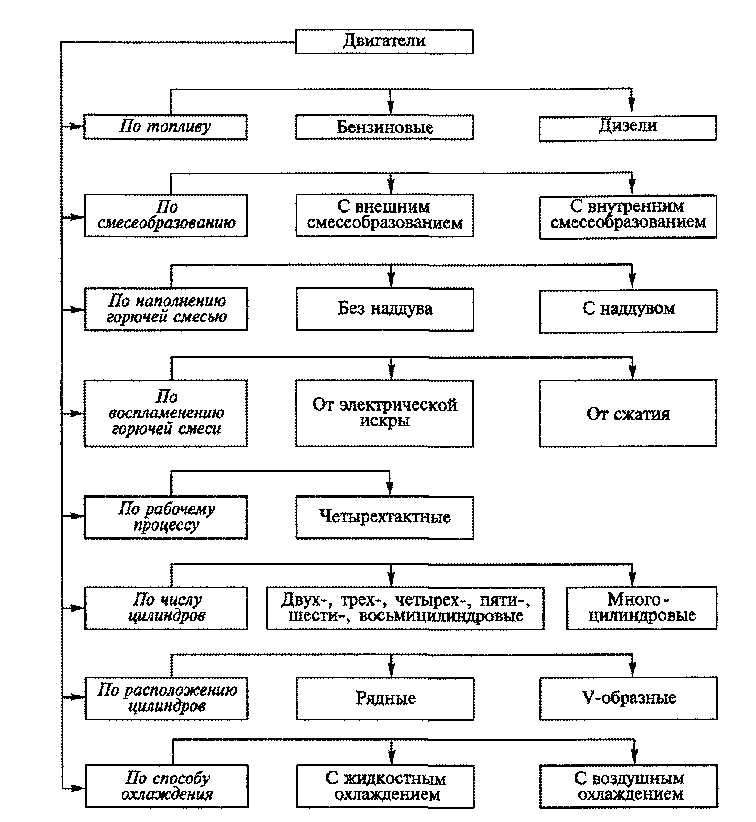 Классификация поршневых двигателей
Назначение составляющих элементов
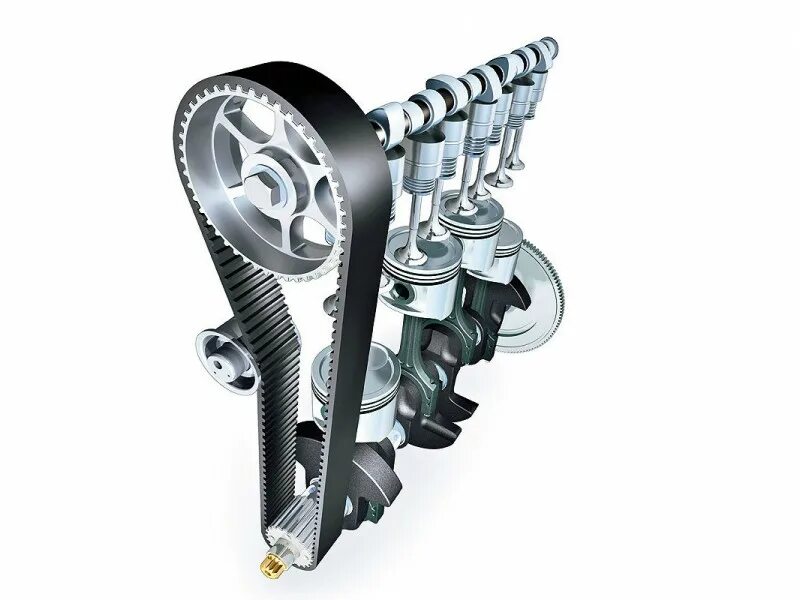 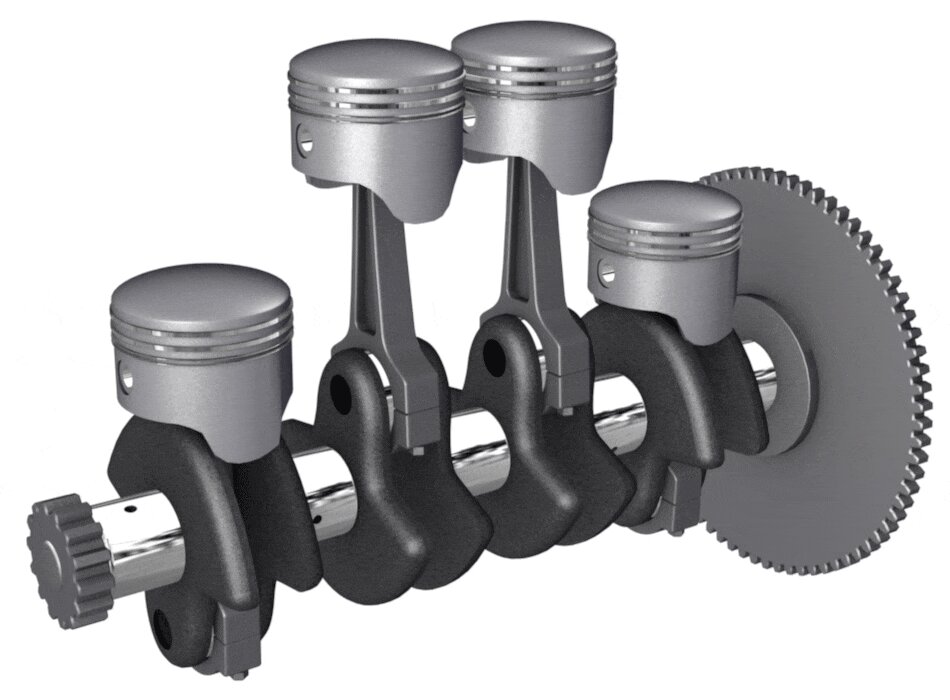 Кривошипно-шатунный механизм преобразовывает прямолинейное возвратно-поступательное движение поршня во вращательное движение коленчатого вала. В него входят цилиндр, поршень с кольцами, поршневой палец, шатун, коленчатый вал и маховик.
Механизм газораспределения предназначен для впуска в цилиндр горючей смеси или воздуха и выпуска из него отработавших газов в определенные промежутки времени. 
Состоит из распределительного вала, шестерен, привода распределительного вала, толкателей, клапанов, пружин.
Назначение составляющих элементов
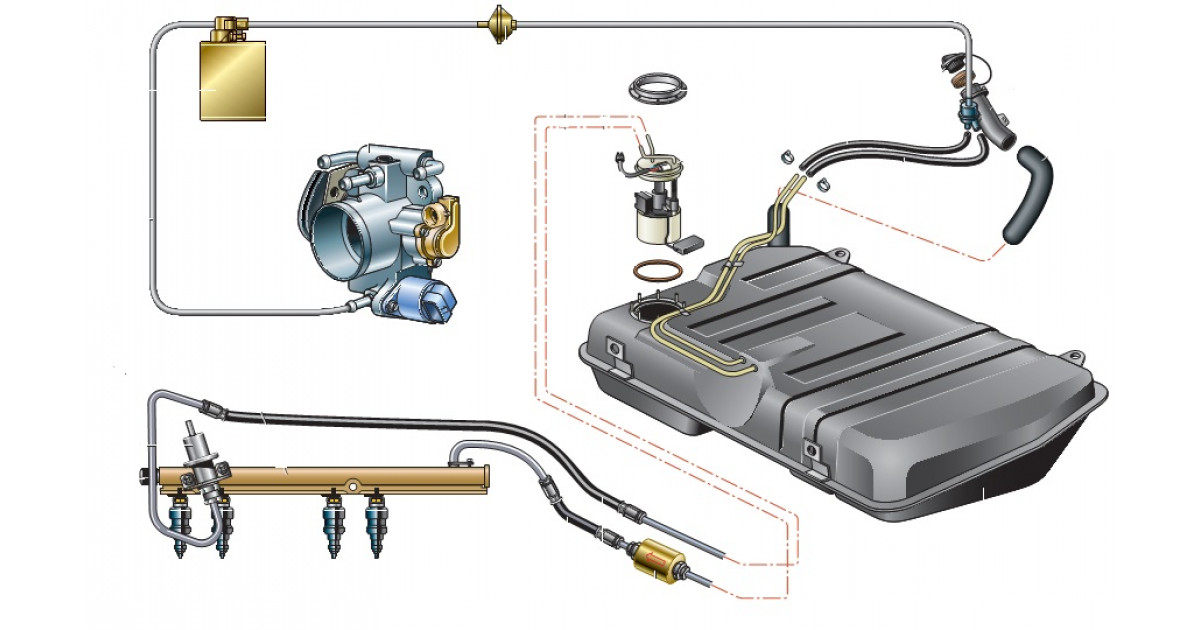 Система питания служит для приготовления горючей смеси и подвода ее к цилиндру (бензиновые и газовые двигатели) или подачи топлива в цилиндр и наполнения его воздухом (дизели).
Регулятор скорости – это автоматически действующий механизм, предназначенный для изменения подачи топлива или горючей смеси в зависимости от нагрузки двигателя. 

Смазочная система предназначена для подвода смазочного материала к поверхностям трения деталей и частичного отвода теплоты от трущихся деталей. 

Система охлаждения предназначена для отвода теплоты от нагретых деталей в атмосферу и может быть жидкостной или воздушной. 

Система зажигания служит для своевременного зажигания горючей смеси электрической искрой в цилиндрах карбюраторного и газового двигателей.
Назначение составляющих элементов
Система пуска служит для пуска двигателя в работу.
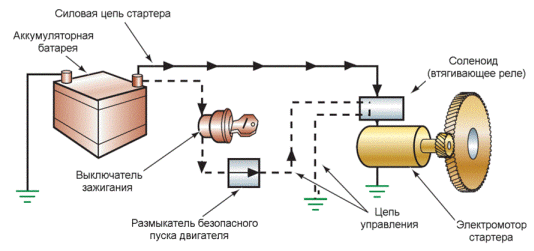 Федеральное государственное бюджетное образовательное учреждение высшего образования 
«Приморская государственная сельскохозяйственная академия»
Сельскохозяйственные машины общего назначения
Почвообрабатывающие машины, 
машины для внесения удобрений
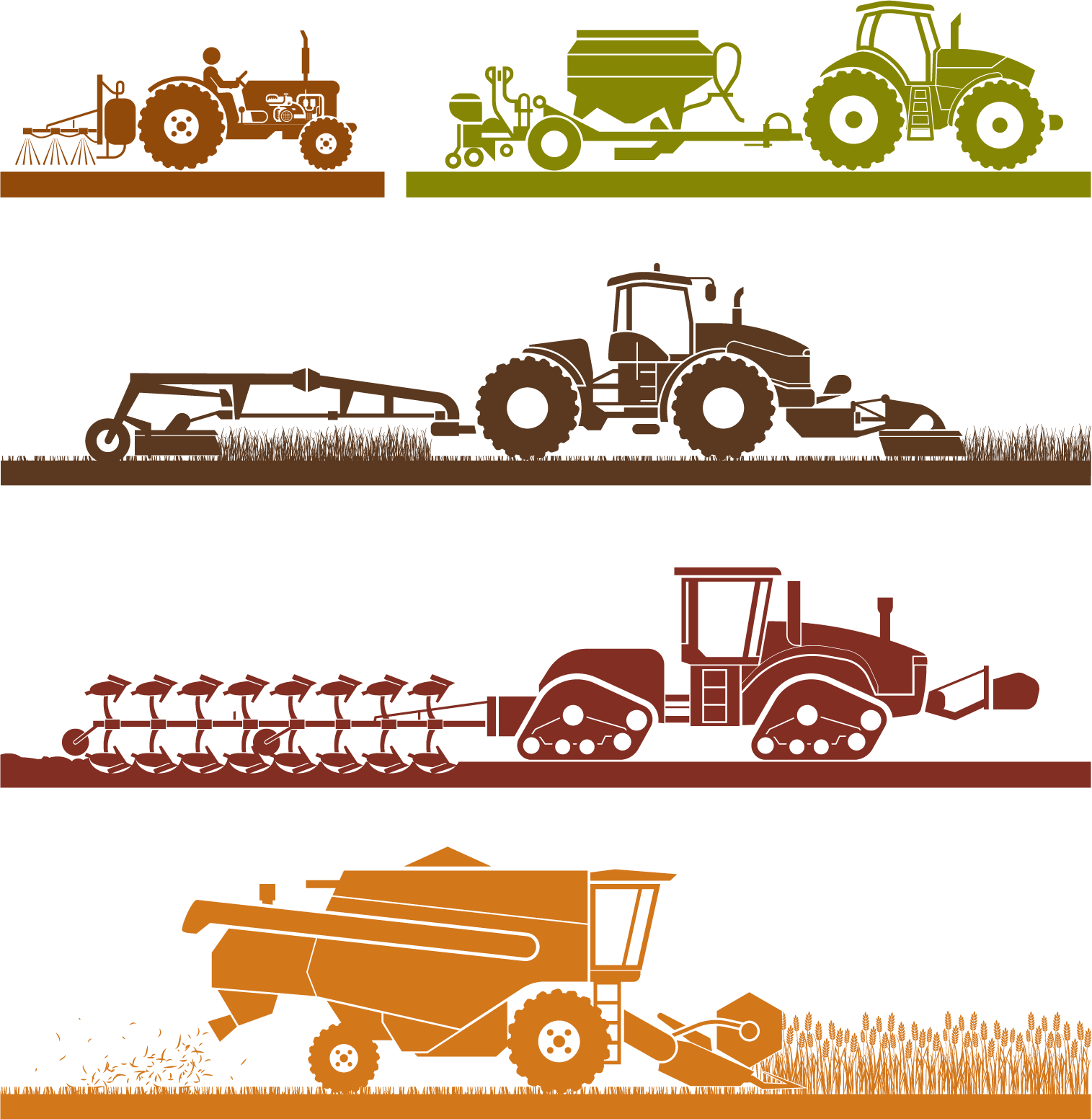 Правильная обработка почвы – важнейшее звено в системе агротехнических мероприятий, обеспечивающих получение высоких устойчивых урожаев сельскохозяйственных культур
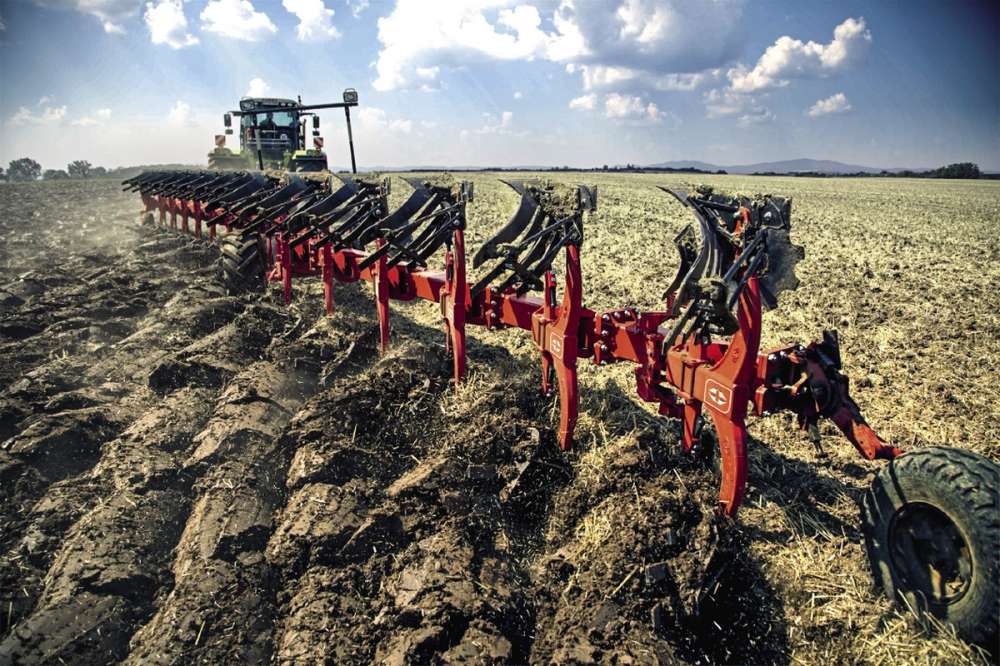 Правильная обработка почвы способствует накоплению почвенной влаги и снижению ее непроизводительных потерь, что особенно важно в засушливых, районах.
Отвальная вспашка является радикальным средством борьбе с сорняками, вредителями и болезнями, и основой экологически безопасных технологий. Выполняется плугами.
Основная обработка почвы - обработка на глубину 20 и более см. Включает в себя рыхление (крошение), оборачивание и перемешивание почвы.
Поверхностная обработка – с целью рыхления, перемешивания, уплотнения, подрезания сорняков, заделки удобрений.
Специальная обработка – при освоении почв и создания специфических условий для растений.
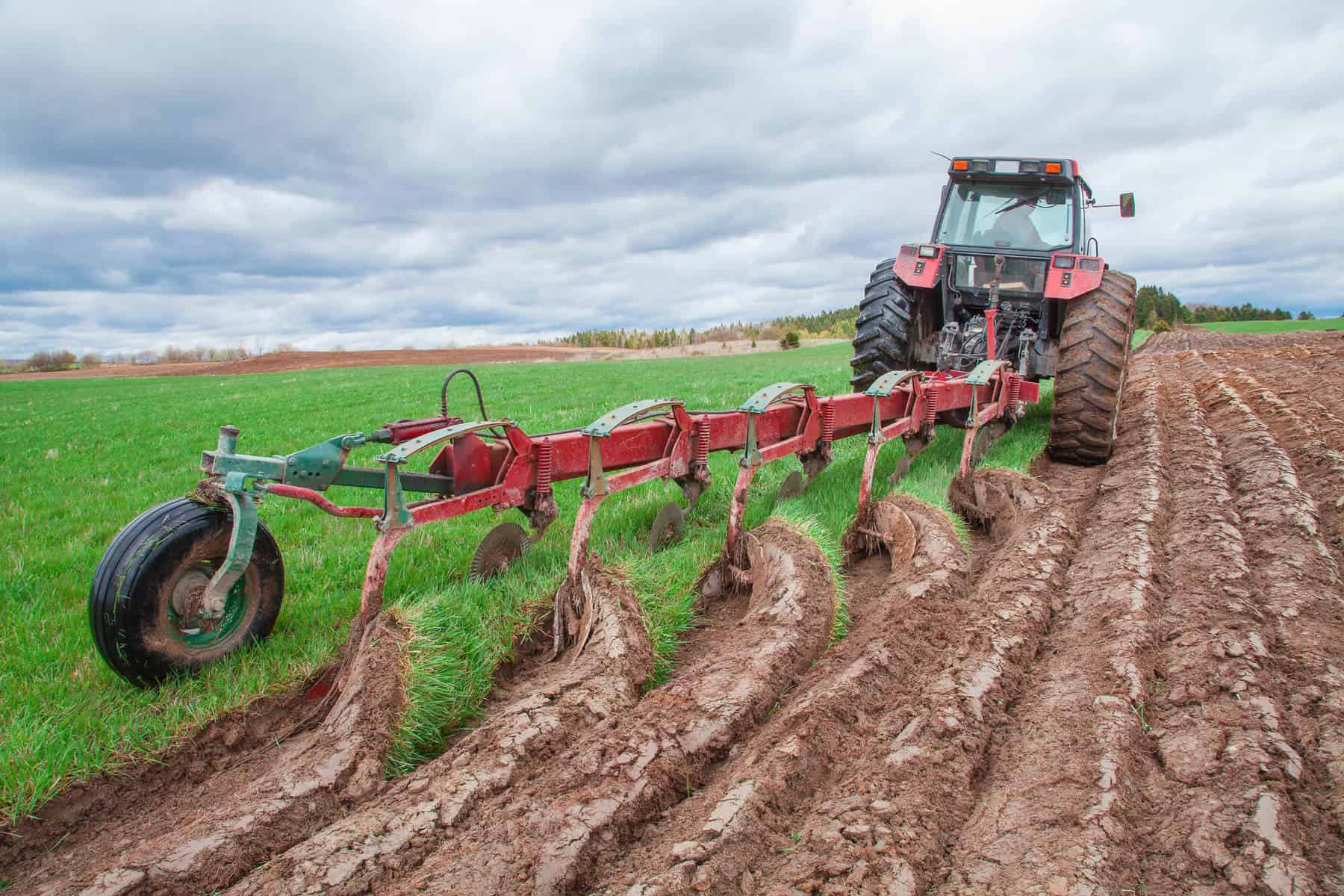 Разновидности вспашки: 
1. Отвальная
2. С оборотом, взметом пласта и культурная
3. Ярусная вспашка
4. Безотвальная
КЛАССИФИКАЦИЯ 
ПЛУГОВ
по назначению
по способу агрегатирования
по типу корпусов
общего назначения
лемешные
навесные
дисковые
полунавесные
специальные
прицепные
чизельные
По числу корпусов
ротационные
с одним
комбинированные
многокорпусные
ОРУДИЯ И МАШИНЫ ДЛЯ ОСНОВНОЙ ОБРАБОТКИ ПОЧВЫ
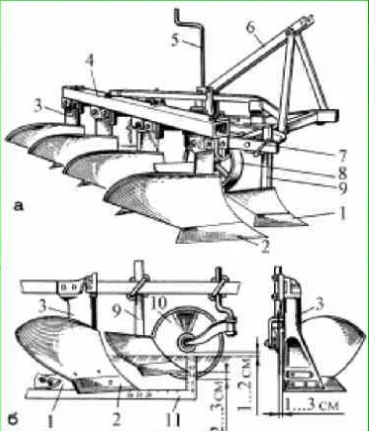 Плуг лемешный навесной ПЛН-4 -35  а – схема плуга; б – установка предплужника и дискового ножа; 
1 – предплужник, 2 – лемех основного корпуса плуга, 3 – стойка корпуса,
 4 – рама, 5 – винт, 6 – навесное устройство,  7 – стремянка, 
8 – опорное колесо,
 9 – стойка предплужника, 10 – дисковый нож, 11 – установочный угольник линейка
Машины для щелевания и глубокой обработки почвы
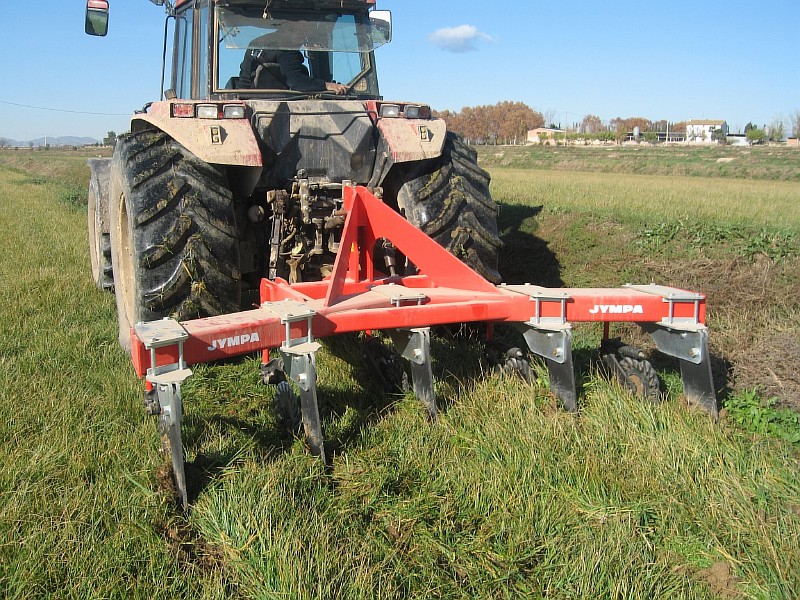 Щелевание -  прием, необходимые для задержания стока воды на склонах.
Машины для поверхностной обработки почвы
Боронование – мелкое рыхление почвы с одновременным перемешиванием частиц и выравниванием поверхности почвы. Осуществляется боронами. 
Бороны бывают зубовые, дисковые и комбинированные.
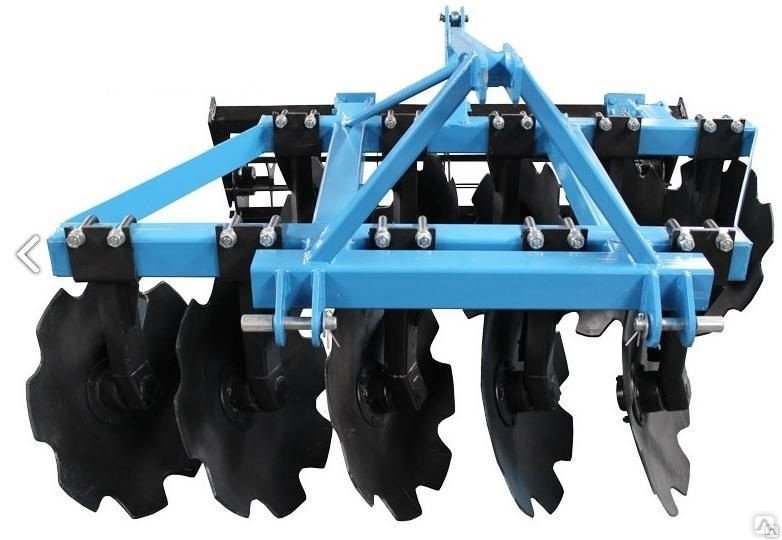 Зубовая борона
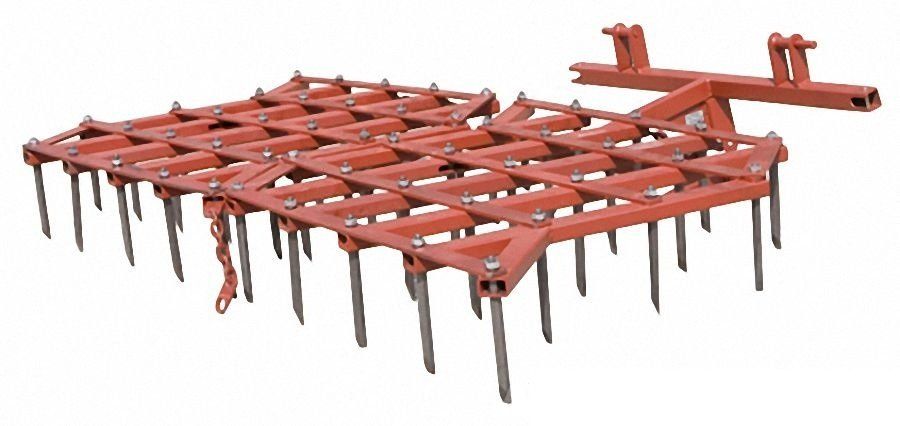 Дисковая борона
Машины для поверхностной обработки почвы
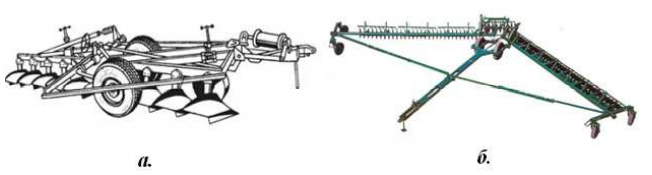 Лущильники: а- лемешный ППЛ-10-25, б – дисковый ЛДГ-10А
Машины для поверхностной обработки почвы
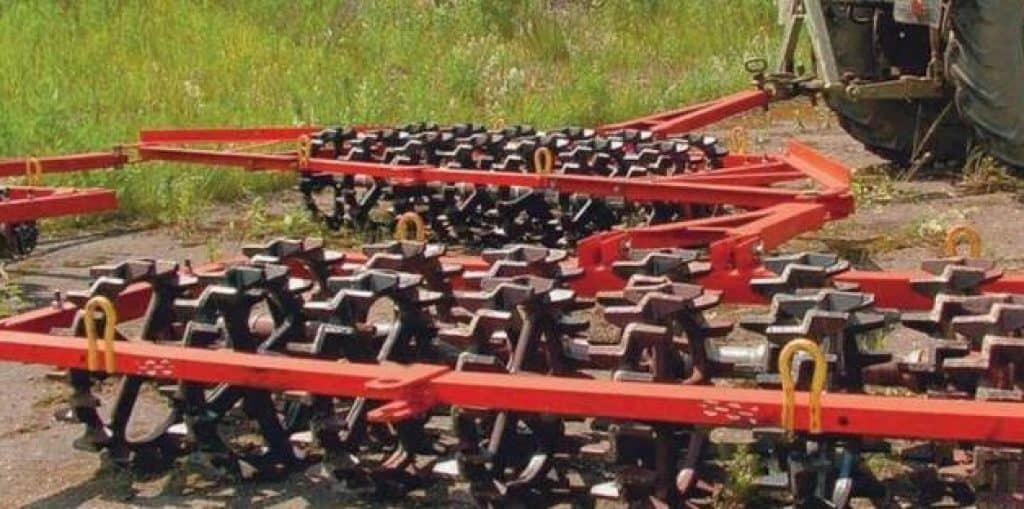 Кольчато-шпоровый трехсекционный каток 3ККШ-6 применяют для пред- и послепосевного прикатывания почвы, разрыхления верхнего и уплотнения подповерхностного слоев почвы, разбивки комьев, разрушения корки почвы и частичного выравнивания поверхности вспаханного поля.
Машины для поверхностной обработки почвы
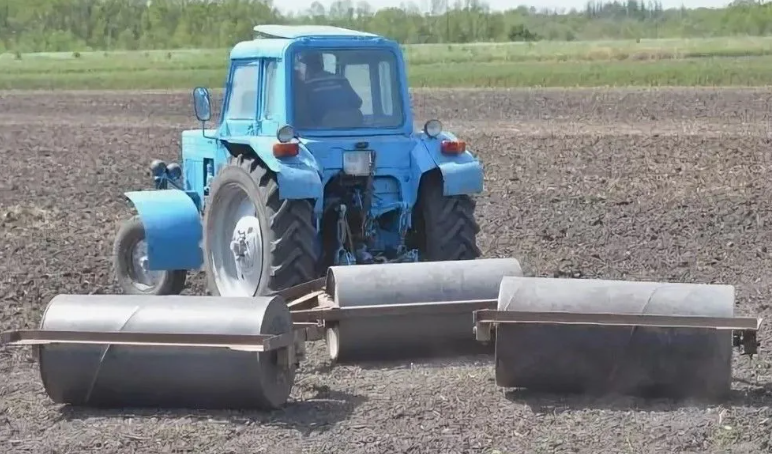 Водоналивные гладкие катки 3КВГ-1,4, СКГ-2,1, СКГ-2 и др. предназначены для уплотнения поверхностного слоя почвы до и после посева, прикатывания зеленых удобрений перед запашкой.
Машины для поверхностной обработки почвы
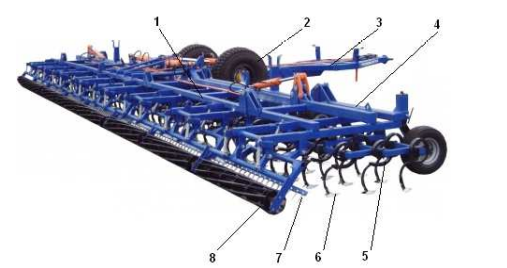 Культиватор блочно-модульный КБМ-8П: 1 - центральная рама; 
2 –опорное колесо; 3 - спица; 4 - дополнительная рама; 5 - стойка; 
6 - стрельчатая лапа; 7 – зубовый выравниватель; 
8 - борона роторная (каток).
Машины для поверхностной обработки почвы
Комбинированный агрегат
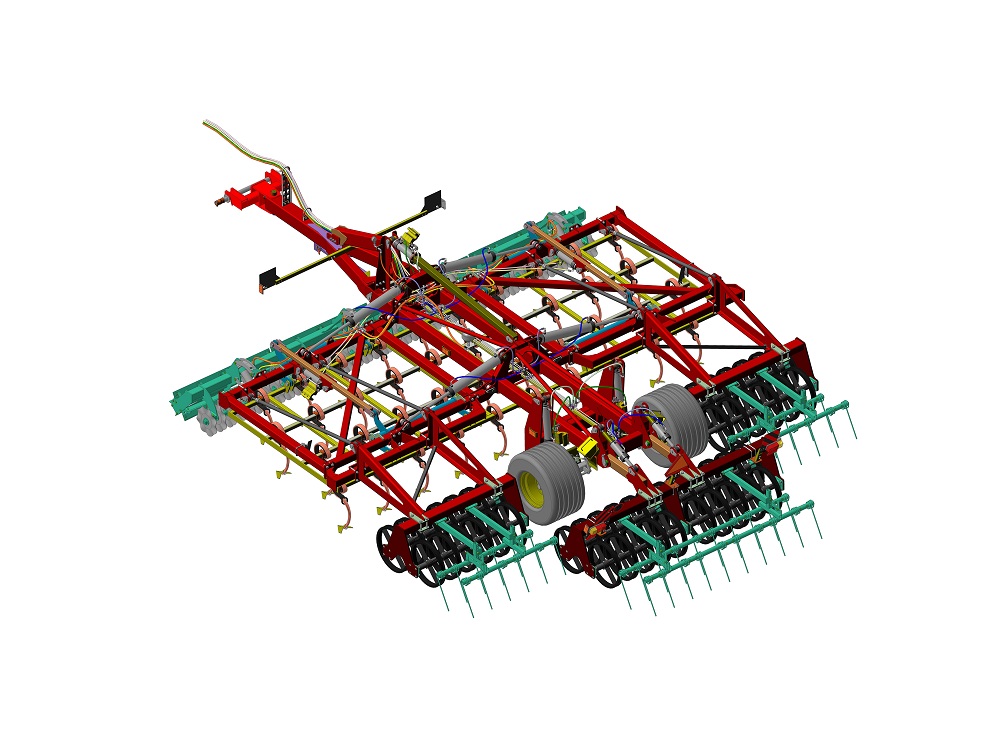 Виды удобрений: минеральные (твердые, жидкие), органические (навоз, навозная жижа, птичий помет, торф, компосты), зеленые (сидераты - люпин, горчица и др.).
Минеральные: простые и сложные; гранулированные, пылевидные, кристаллики.
Способы внесения минеральных удобрений: разбросной, припосевной,  подкормка.
Технологии внесения: прямоточная, перевалочная, перегрузочная.
Способы внесения органических удобрений: однофазный (разбросной) и двухфазный (раскладывание куч навоза на поле рядами, разбрасывание навоза из куч).
Машины для внесения удобрений
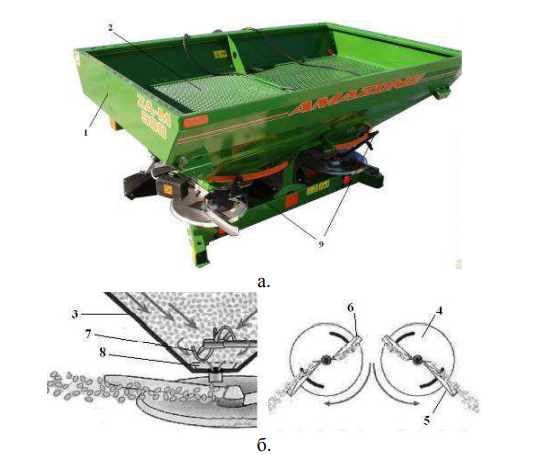 Разбрасыватель удобрений ZA-M 900: а – общий вид; б – детали распределителя удобрений; 1 - бункер;
2 - загрузочная решетка; 3 - воронка; 
4 - распределительный диск; 5 - лопасть длинная; 6 - лопасть короткая; 
7 - мешалка; 8 - заслонка дозатора; 
9 - регулировочный рычаг.
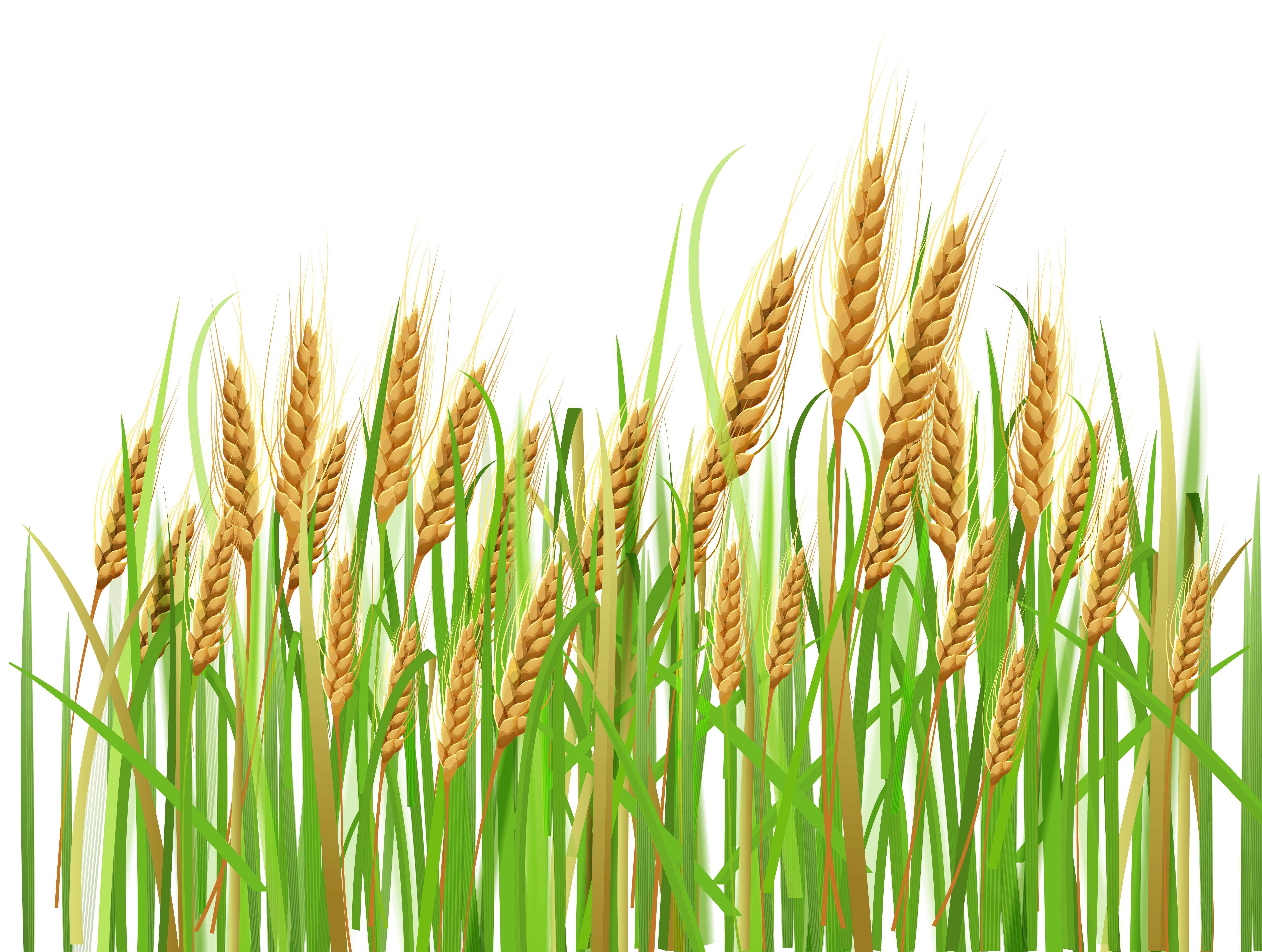 Машины для химической защиты растений, машины для орошения
Способы защиты растений
Физический
Агротехнический
Механический
Химический
Машины для внесения удобрений
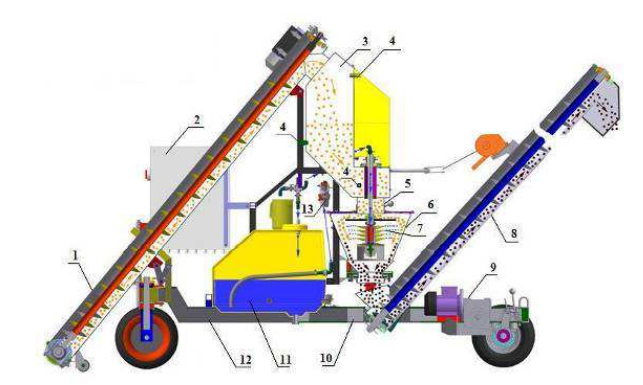 Протравливатель семян ПС-20: 1 – загрузочный транспортер; 2 – бокс управления; 3 – бункер; 4 – датчики уровня; 5 – питатель; 6 – смесительная камера; 7 – форсунки; 8 − выгрузное устройство; 9 – самоход; 
10 − эл. двигатель; 11 – бак; 12 – рама самохода; 13 − насос-дозатор; 
14 – диск дозатора семян.
Машины для внесения удобрений
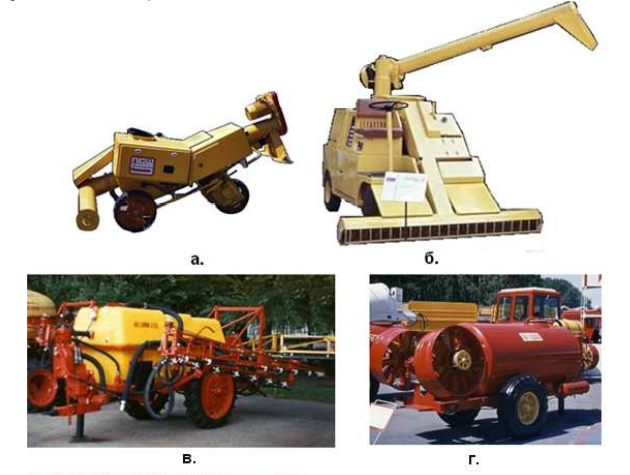 Машины химической защиты растений: а, б – протравливатели семян; в, г – опрыскиватели семян (штанговый и вентиляторный);
Машины для внесения удобрений
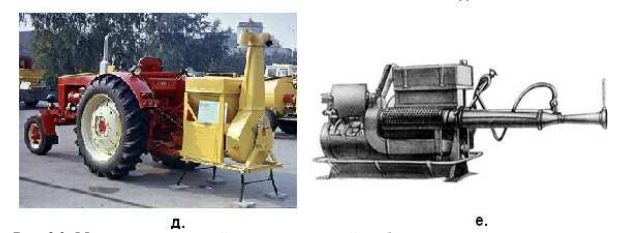 Машины химической защиты растений: 
д – опыливатель, е – аэрозольный генератор.
Способы орошения
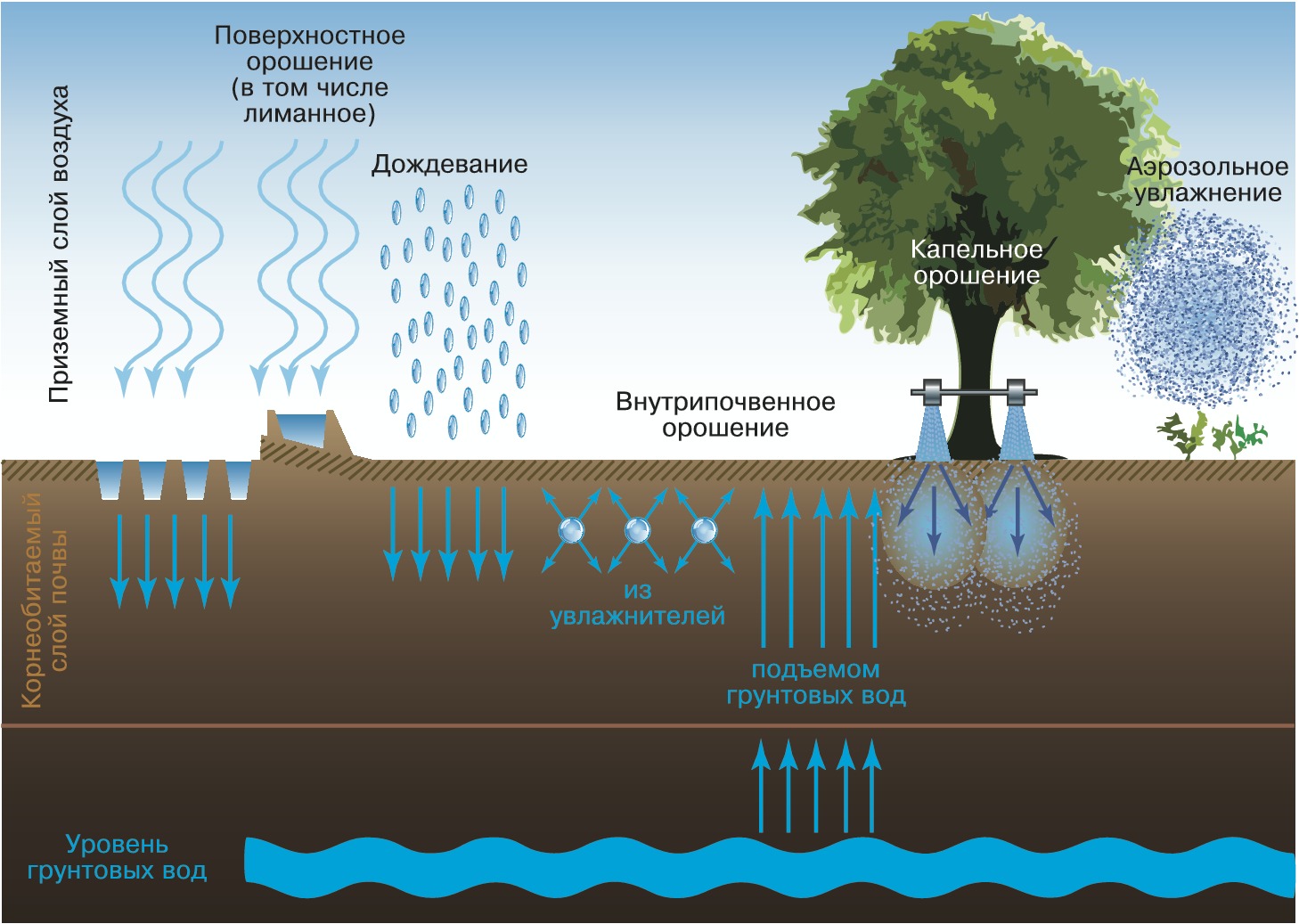 Классификация дождевальных машин
Дождевальные машины
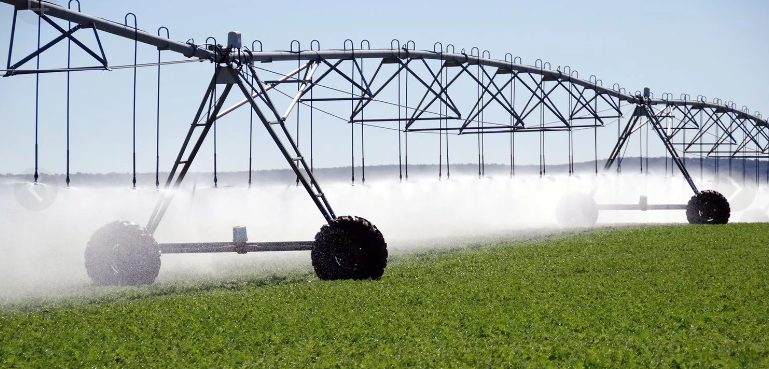 По дальности распределения воды от дождевального аппарата: 
− короткоструйные; 
− среднеструйные; 
− дальнеструйные.
По перемещению во время полива: 
− стационарные; 
− передвижные.